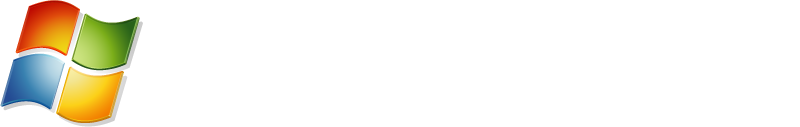 Windows 7 エンタープライズショートデモ企業内アプリケーションの互換性
既存のアプリケーションを使い続けたい、でも…
新しい OS 上でのアプリケーションの動作確認作業が必要
正しく動作しないものに関しては要対策
OS リリースごとに確認作業？
Application Compatibility Toolkit
アプリケーションの互換性に関するツール
ダウンロードセンターで“Application Compatibility Toolkit” を検索
無償

アプリケーションごとの互換モードを設定
データベースとしてコンピューターにインストール

Windows Vista と Windows 7 で共通